INTRODUCCIÓN
Docente de teórico: Nicolás Benech

Docente de práctico: Maximiliano Anzibar
Horarios
Teórico: lunes y miércoles de 12:30 a 14:00 salón 209

Práctico: jueves de 13:00 a 15:00 salón 210
INTRODUCCIÓN
Programa resumido del curso
Bibliografía
Vibraciones

Ec de ondas 1D (cuerdas)

Ec de ondas 2D (membranas)

Ec de ondas 3D (campo escalar, fluidos)

Fenómenos de transmisión

Fenómenos de dispersión

Radiación de ondas acústicas

Difracción

Acústica no lineal
Básica

Kinsler, Frey “Fundamentos de acústica”

C.A. Coulson “Waves”

J. Goodman “Introduction to Fourier optics”

Complementaria

Morse “Theoretical acoustics”

Graff “Wave motion in elastic solids”
INTRODUCCIÓN
Reglas de juego: 

2 parciales
Insuficiente No aprueba el curso

Sin calificación Aprueba el curso – Examen total

Aceptable-Bueno-Muy bueno – Excelente Exoneración del práctico, debe rendir examen oral
PRIMER PARCIAL: jueves 15/5 de 13:00 a 15:00

SEGUNDO PARCIAL: jueves 3/7 de 13:00 a 15:00

AMBOS PARCIALES SON EN EL SALÓN 210
Examen reglamentado: 50% del examen práctico en forma correcta y al menos 1 ejercicio entero en forma correcta
El examen oral teórico es obligatorio para todos los estudiantes
Vibraciones
Oscilador armónico simple
equilibrio
Ecuación de movimiento
Fuerza restauradora
Ensayamos la solución:
Definimos
Debemos igualar cada coeficiente del polinomio
Condiciones iniciales
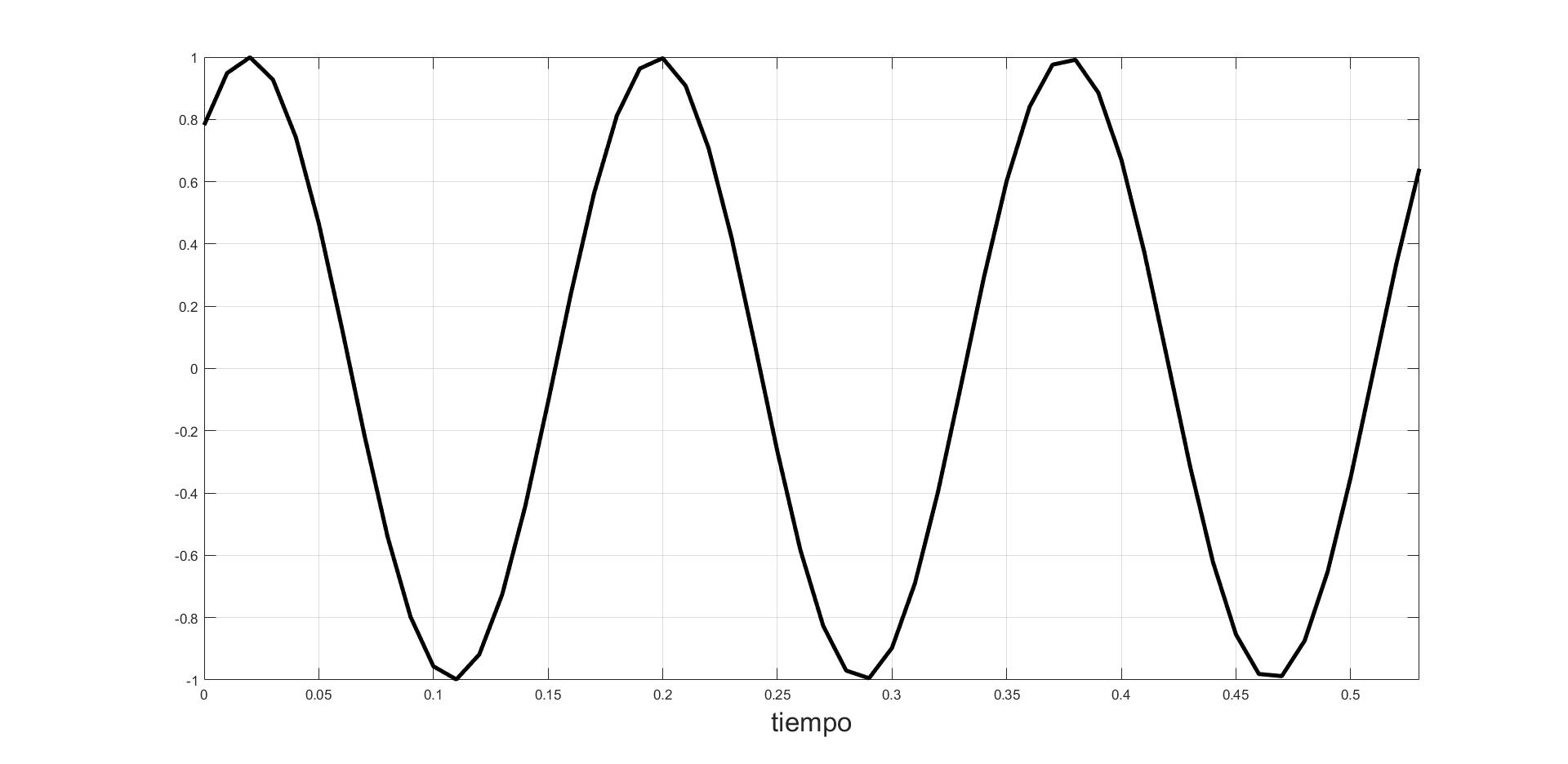 También podemos escribir
Haciendo el cociente tenemos:
Sumando cada término al cuadrado tenemos:
Energía mecánica
La energía mecánica es independiente del tiempo
También podemos escribir:
Fasor
Observación:
Im
Re
Oscilaciones amortiguadas
Incluimos un término viscoso proporcional a la velocidad en la ecuación de movimiento:
Ecuación de movimiento:
Ensayo la solución:
Definimos:
Supongo:
Podemos escribirlo como:
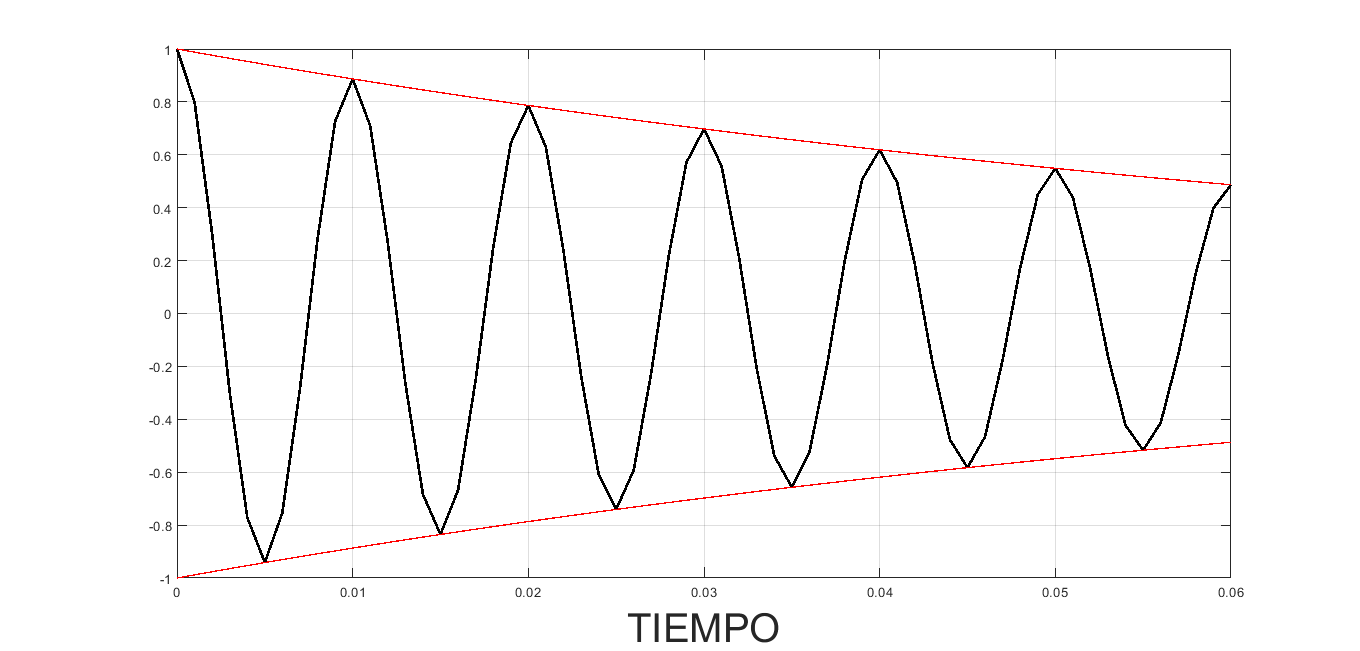 La amplitud de vibración decae exponencialmente en el tiempo
Energía mecánica
Definimos:
Si